Herzlich willkommen zur Info-Veranstaltung für Wahlvorstände(oder solche, die es werden wollen)
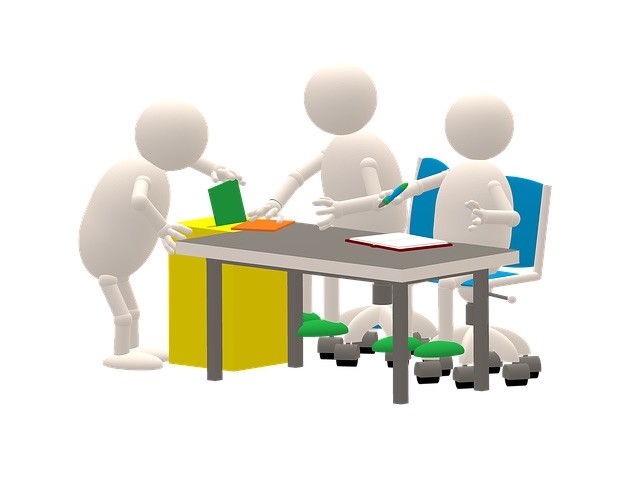 Personalratsfähige Dienststellen
In jeder (personalratsfähigen) Dienststelle wird eine Personalvertretung gebildet. Die Wahl des Personalrats ist am

18. März 2020
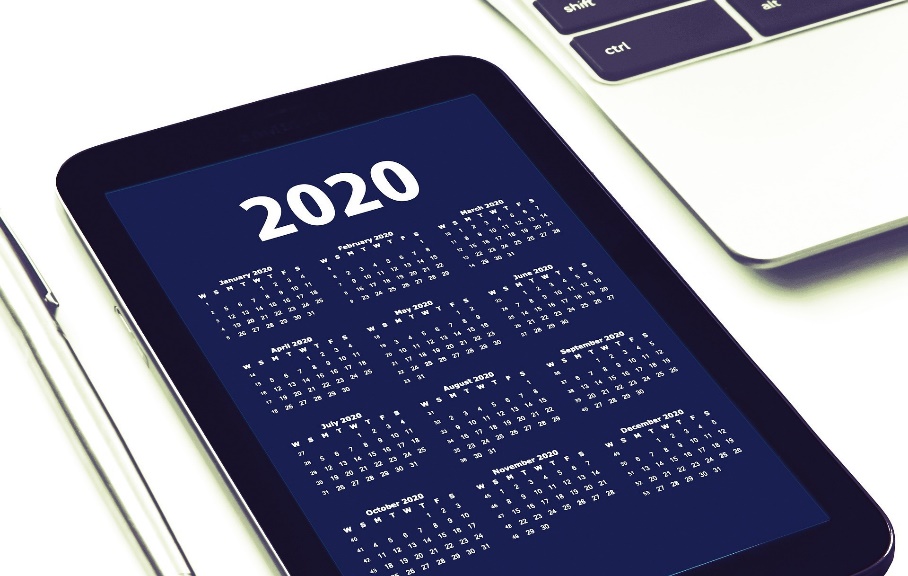 Folie 1
Bestellung des Wahlvorstandes(§§ 16 bis 18 BremPersVG)
Bestellung durch den Personalrat
Bestellung durch die Personalversammlung
Bestellung durch den Leiter der Dienststelle
Bestellung durch das Verwaltungsgericht
Folie 2
Allgemeine Aufgaben des Wahlvorstandes
Vorbereitung und Durchführung der Wahl(§ 1 WO BremPersVG)
Unterstützung durch Wahlhelfer_innen (Formular 10)
Pflichten der Dienststelle (§ 1 Abs. 2 WOBremPersVG) 
Bekanntgabe des Wahlvorstandes (§ 1 Abs. 3 WOBremPersVG): bis spätestens 07.01.2020 (Formular 1)
Sitzungsniederschriften (§ 14 WOBremPersVG)
Folie 3
Wahlformen
Gruppenwahl - Gemeinsame Wahl
 
 Verhältniswahl - Mehrheitswahl
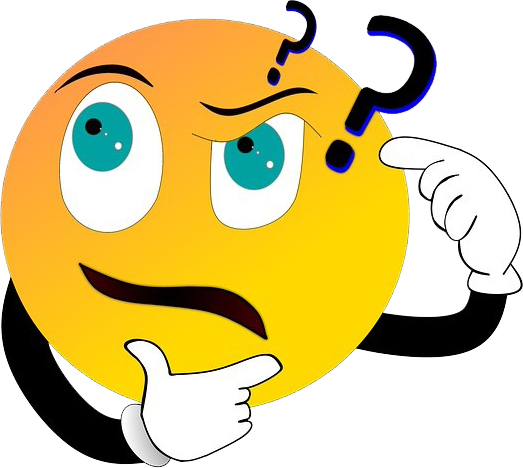 Folie 4
Vorabstimmung (für Gemeinsame Wahl)
Rechtsgrundlage § 15 Abs. 2 BremPersVG
Vorabstimmung über die Durchführung der gemeinsamen Wahl(Formulare 2, 3 und 4)
getrennte geheime Abstimmung
Mehrheit aller Wahlberechtigten jeder Gruppe erforderlich
Wahlvorstand nimmt Ergebnis entgegen (§ 4 WOBremPersVG): 08.01. bis 14.01.2020
Folie 5
Festlegung des Wahltermins
Wahltag: 18. März 2020
Amtszeit beginnt am 16. April 2020 (§ 23 Abs. 1 BremPersVG)
bremischer einheitlicher Wahltermin
Folie 6
Feststellung der Bedienstetenzahl
Zahl der Regelbediensteten und Verteilung auf die Gruppen (§ 2 Abs. 1 WOBremPersVG)
Zahl maßgebend für die Zahl der zu wählenden PR-Mitglieder (§ 12 BremPersVG)
Zahl maßgebend für die Verteilung der Sitze auf die Gruppen (§ 13 BremPersVG)
Stichtag: Erlass des Wahlausschreibens
Anhaltspunkt ist der Stellenplan
Folie 7
Begriff des Bediensteten
Beamte/Beamtinnen (§ 4 BremPersVG)
Arbeitnehmer_innen (§ 5 BremPersVG)
Auszubildende, auch zum Richterberuf (§§ 3 und 4 BremPersVG)
Richter_innen? Grundsätzlich nein! (§ 3 BremPersVG) Aber Ausnahme (§ 4 BremPersVG)
durch Eingliederung in den Organisationsbereich zugehörig
weisungsgebunden in der Dienststelle tätig (auch von fremden Arbeitgeber)  (§ 9 Abs. 2 BremPersVG)
Folie 8
Gruppeneinteilung
BremPersVG kennt zwei Gruppen: Beamt_innen und Arbeitnehmer_innen (§ 3 Abs. 2 BremPersVG)
Personalrat besteht grundsätzlich aus Vertreter_innen beider Gruppen (§ 13 Abs. 1 BremPersVG)
Grundsätzlich Gruppenwahl
Wählerverzeichnis getrennt nach Gruppen aufstellen
Folie 9
Wähler_innenverzeichnis
Liste der wahlberechtigten Bediensteten, getrennt nach den Gruppen (§ 2 Abs. 2 WOBremPersVG)
Auslegung mit Erlass des Wahlausschreibens bis zum Ende der Stimmabgabe (§ 2 Abs. 3 WOBremPersVG) am 05.02.2020
auf dem Laufenden halten
Form des Wähler_innenverzeichnisses
Folie 10
Aktives Wahlrecht
Rechtsgrundlage § 9 BremPersVG
zu einer Dienststelle abgeordnete Bedienstete (§ 9 Abs. 3 BremPersVG)
viele Hinweise des Senators für Finanzen zum aktiven (und auch zum passiven) Wahlrecht
Folie 11
Zahl der Personalratsmitglieder
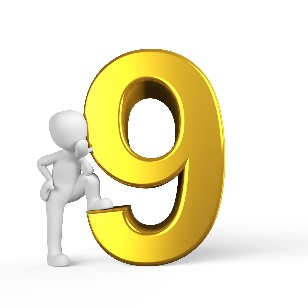 Rechtsgrundlage § 12 Abs. 3 BremPersVG
Stichtag: Erlass des Wahlausschreibens
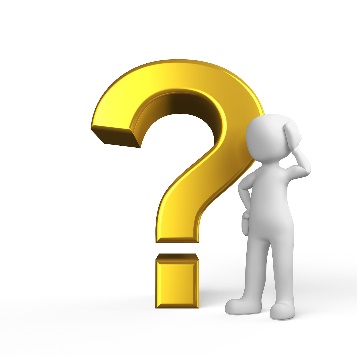 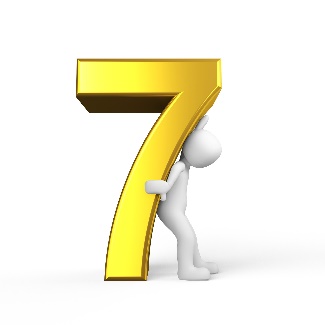 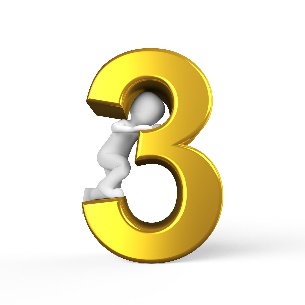 Folie 12
Verteilung der Sitze auf die Gruppen
Jede Gruppe entsprechend ihrer Stärke im Personalrat vertreten (§ 13 Abs. 1 BremPersVG)
Berechnung nach § 5 Abs. 2 WOBremPersVG
Beispielberechnung
Minderheitenschutz beachten (§ 13 Abs. 3 BremPersVG)
Berechnungshilfe im Internet (excel-Datei)
Verhältnis der Geschlechter
Folie 13
Gruppen ohne Vertretung
Minderheitsgruppe erhält keine Vertretung im Personalrat
Rechtsgrundlage § 13 Abs. 4 BremPersVG
Beispiel
keine Vertretung = keine Gruppenwahl sondern gemeinsame Wahl
Aber: Verlust des Vertretungsanspruchs = Verlust des Wahlrechts der Gruppenangehörigen bei Gruppenwahl
Folie 14
Erlass des Wahlausschreibens
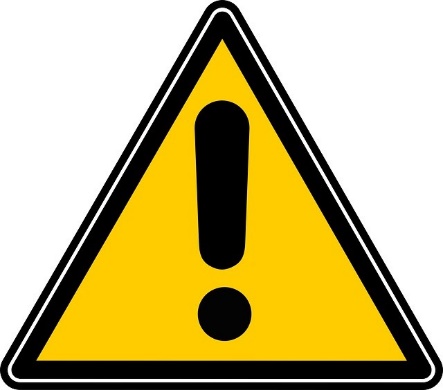 Rechtsgrundlage § 6 WOBremPersVG
Erlass am 5. Februar 2020
Unterschrift sämtlicher Mitglieder des Wahlvorstandes erforderlich
Zwingend erforderliche Mindestinhalte
 mit Formular 5 auf der sicheren Seite
Zusätzliche Hinweise erlaubt
Aushang an einer oder mehreren Stellen
Folie 15
Einsprüche gegen das Wählerverzeichnis
Innerhalb einer Woche seit Auslegung (§ 3 WOBremPersVG)
schriftlich
Entscheidung unverzüglich
schriftliche Mitteilung der Entscheidung
auf dem Laufenden halten
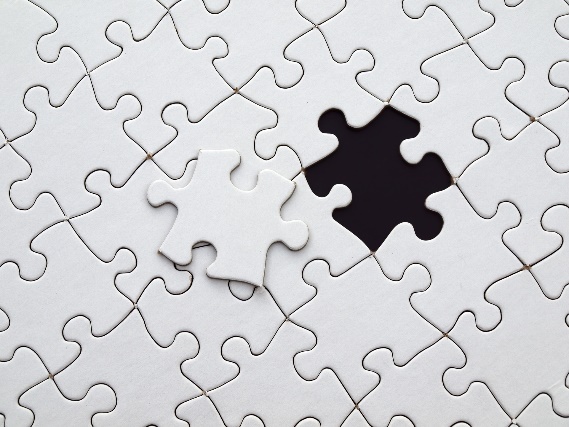 Folie 16
Folie 17
Wählbarkeit = Passives Wahlrecht
Rechtsgrundlage § 10 BremPersVG
Alle Wahlberechtigten
6 Monate zur Dienststelle zugehörig oder seit einem Jahr in öffentlicher Verwaltung
abschließende Aufzählung von nicht wählbaren Bediensteten in den Abs. 2, 3 und 4
Folie 18
Wahlvorschläge
Wahlberechtigte können Wahlvorschläge machen (§ 15 Abs. 4 BremPersVG)
Formular 6 enthält alle erforderlichen Inhalte
Keine Änderungen nach Unterzeichnung
1. Bewerber_innenteil = Vorgeschlagene
2. Unterschriftenteil = Vorschlagenden
Wahlvorschlag kann Kennwort haben (§ 8 Abs. 5 WOBremPersVG)
Listenvertreter_in
Folie 19
Bewerber_innen-Teil
Doppelt so viele Bewerber_innen (§ 8 Abs. 1 WOBremPersVG)
Genaue Formvorschriften
Zustimmungserklärung des Bewerbers/der Bewerberin (Formular 7)
Keine Mehrfachkandidatur
Folie 20
Unterschriftenteil
Rechtsgrundlagen § 15 Abs. 4 und 5 BremPersVG und § 8 Abs. 3 WOBremPersVG
Unterzeichnung der Wahlvorschläge von mindestens 1/20 der wahlberechtigten Gruppenangehörigen (bzw. - bei gemeinsamer Wahl - wahlberechtigten Bediensteten)
Keine besondere Formvorschrift
Keine Unterstützung mehrerer Wahlvorschläge
Folie 21
Einreichung und Prüfung der Wahlvorschläge
Einreichung innerhalb von 18 Kalendertagen
Frist vom 06.02. bis 24.02.2020* (bis 24 Uhr)
Jede Form des Zugangs ist möglich
Tag und Uhrzeitvermerk bei Eingang
Prüfung unverzüglich der Punkte aus § 10 Abs. 2 bis 5 WOBremPersVG
Ungültigkeit von Wahlvorschlägen
Mängelbeseitigung unverzüglich und schriftlich an Listenvertreter_in
Folie 22
Bekanntmachung der Wahlvorschläge(§ 13 WOBemPersVG)
Bekanntgabe der gültigen Wahlvorschläge am 25. Februar 2020
Eventuell Bekanntmachung für eine Nachfrist für die Einreichung von Wahlvorschlägen am 25.02.2020 (Formular 8) 
Nachfrist vom 26.02. bis 02.03.2020
Keine Wahlvorschläge = keine Wahl
Bekanntmachung sofort am 03.03.2020(Formular 9)
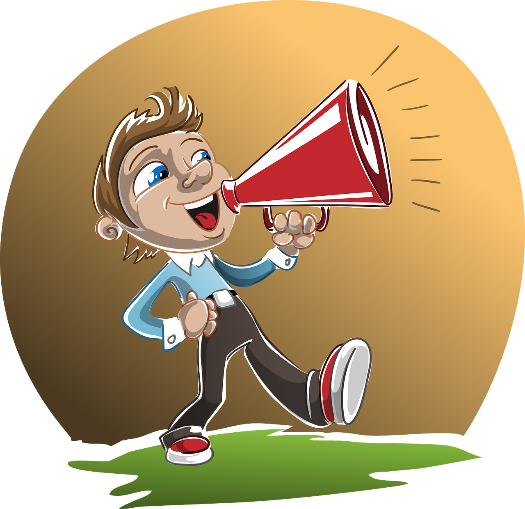 Folie 23
Wahlformen
Gruppenwahl - Gemeinsame Wahl

Verhältniswahl - Mehrheitswahl
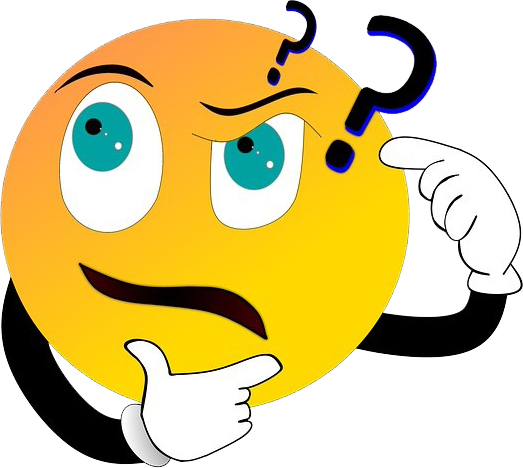 Folie 24
Stimmzettel (Gruppenwahl)
Vorbereitung der Stimmzettel und Wahlumschläge
Gruppenwahl mehrerer Gruppenvertreter nach den Grundsätzen der Verhältniswahl(§ 24 WOBremPersVG)
Gruppenwahl mehrerer Gruppenvertreter nach den Grundsätzen der Mehrheitswahl(§ 27 WOBremPersVG)
Folie 25
Stimmzettel (Gemeinsame Wahl)
Gemeinsame Wahl mehrerer Personalratsmitglieder nach den Grundsätzen der Verhältniswahl(§ 24 WOBremPersVG)
Gemeinsame Wahl mehrerer Personalratsmitglieder nach den Grundsätzen der Mehrheitswahl(§ 27 WOBremPersVG)
Folie 26
Stimmzettel (Nur Eine/r!)
Wahl nur eines Personalratsmitglieds bzw. einer Gruppenvertreterin/eines Gruppenvertreters(§ 29 WOBremPersVG)
Folie 27
Stimmabgabe
Es kann nur wählen, wer im Wählerverzeichnis eingetragen ist(§ 15 Abs. 1 WOBremPersVG)
Grundsätzlich: geheime, persönliche Stimmabgabe im Wahlraum
Gruppenwahl: getrennte Urnen
Briefumschläge notwendig
Wahlurnen
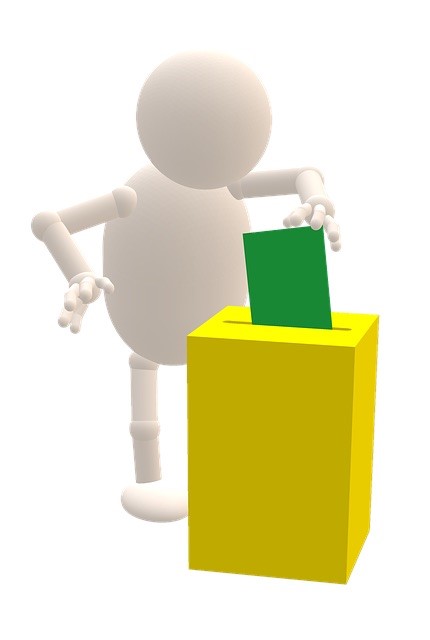 Folie 28
Schriftliche Stimmabgabe = Briefwahl
Ausnahme: Schriftliche Stimmabgabe (Briefwahl)
Voraussetzung ist Verlangen des Wahlberechtigten
Jede Form des Antrags zulässig
Wahlunterlagen (§ 17 Abs. 1 Satz 1 WOBremPersVG)
Neu: Stimmabgabe in besonderen Fällen (§ 17 a WO BremPersVG)
Behandlung der Briefwahlumschläge
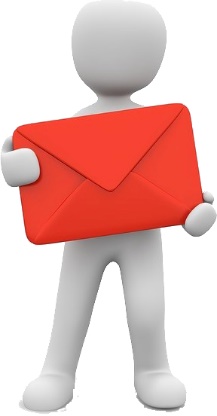 Folie 29
Feststellung des Wahlergebnisses(§ 19 WOBremPersVG)
Spätestens am dritten Kalendertag nach Beendigung der StimmabgabeTermin: 18.03. bis 23.03.2020*
Öffentliche Sitzung
Prüfung der Gültigkeit oder Ungültigkeit der Stimmzettel (§ 15 Abs. 4 WOBremPersVG)
Zählen der Stimmen auf jede Vorschlagsliste (Verhältniswahl) oder auf einzelne Bewerber (Mehrheitswahl)
Folie 30
Folie 31
Verteilung der Sitze (Gruppenwahl/Verhältniswahl)
Verteilung der Sitze bei Gruppenwahl mehrerer Gruppenvertreter_innen nach den Grundsätzen der Verhältniswahl
Rechtsgrundlage § 25 WOBremPersVG
Beispielberechnung
Hilfe mit Excel-Datei
Folie 32
Verteilung der Sitze (Gruppenwahl/Mehrheitswahl)
Verteilung der Sitze bei Gruppenwahl mehrerer Gruppenvertreter_innen nach den Grundsätzen der Mehrheitswahl
Rechtsgrundlage § 28 Abs. 1 WOBremPersVG
Beispiel
Folie 33
Verteilung der Sitze (Gemeinsame Wahl/Verhältniswahl)
Achtung! Nur möglich bei positiver Vorabstimmung!
Verteilung der Sitze bei gemeinsamer Wahl mehrerer Gruppenvertreter_innen nach den Grundsätzen der Verhältniswahl
Rechtsgrundlage § 26 WOBremPersVG
Beispielberechnung
Folie 34
Verteilung der Sitze (Gemeinsame Wahl/Mehrheitswahl)
Achtung! Nur möglich bei positiver Vorabstimmung!
Verteilung der Sitze bei gemeinsamer Wahl mehrerer Gruppenvertreter_innen nach den Grundsätzen der Mehrheitswahl
Rechtsgrundlage § 28 Abs. 2 WOBremPersVG
Ergebnis einer Beispielberechnung
Folie 35
Verteilung der Sitze (nur Eine/r!)
Rechtsgrundlage § 29 WOBremPersVG
Gruppenwahl nur einer Gruppenvertreterin/eines Gruppenvertreters 
Wahl eines nur aus einer Person bestehenden Personalrats
Immer Mehrheitswahl
Folie 36
Bekanntmachung des Wahlergebnisses
Wahlniederschrift (§ 20 Abs. 1 WOBremPersVG)
Benachrichtigung der gewählten Bewerber_innen (Formular 12)
Bekanntmachung des WahlergebnissesTermin: 18.03. bis 23.03.2020*
Konstituierende Sitzung (bis spätestens 25.03.2020)
Aufbewahrung der Wahlunterlagen
Anfechtung der WahlEnde der Anfechtungsfrist: 06.04.2020*
Folie 37
Vielen Dank für Ihre/Eure Aufmerksamkeit!
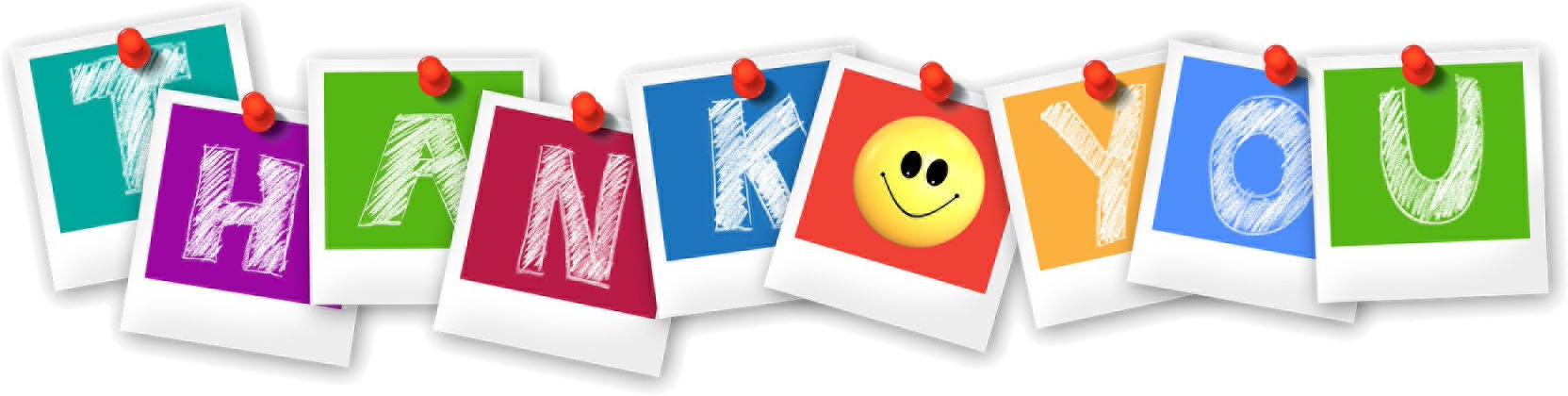